55-7
This work is licensed under a Creative Commons Attribution-ShareAlike 4.0 International License.
Please add this statement to all the videos you create.
English Bible quotes are from the World English Bible US, which is in the public domain.
[Speaker Notes: Ch
55 Paul’s Arrest and Trials
1. Paul purifies himself – Acts 21:17-30 (Left Top)
2. Paul captured – Acts 21:31 – 22:29 (Center Top)
3. Paul before the Jewish Council – Acts 22:30 – 23:10 (Right Top)
4. God encourages Paul – Acts 23:11 (Right 2nd)
5. Conspiracy to kill Paul – Acts 23:12-22 (Right 3rd)
6. Paul escorted out of Jerusalem – Acts 23:23-35 (Bottom)
7. Paul before Felix – Acts 24:1-27 (Left near Bottom)
8. Paul before Festus – Acts 25:1-12 (Left Center)
9. Paul before Agrippa and Bernice – Acts 25:13 – 26:32 (Center)]
Paul before Felix – 
Acts 24:1-27
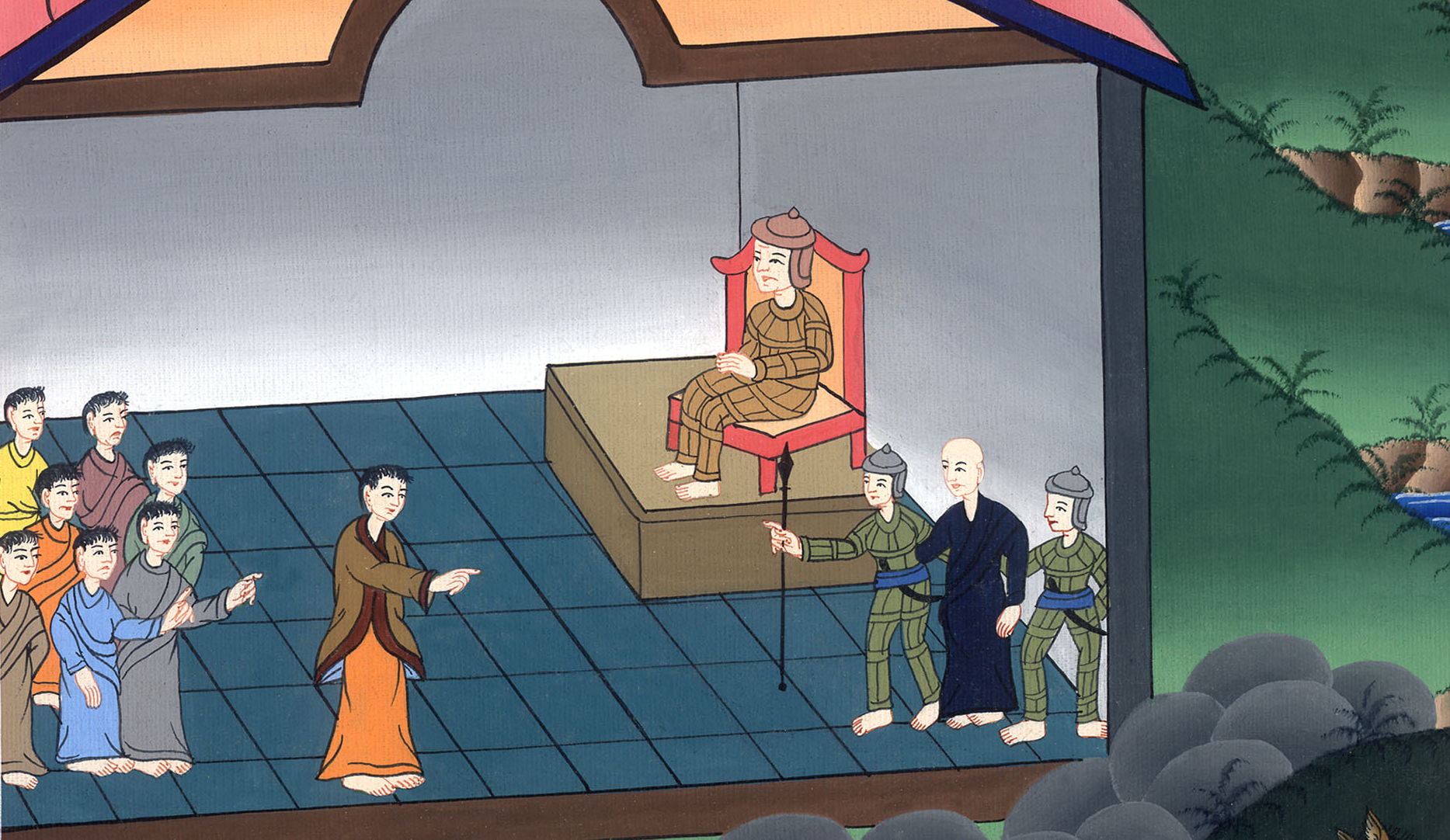 Paul before Felix – Acts 24:1-27
Paul before Felix – 
Acts 24:1-27
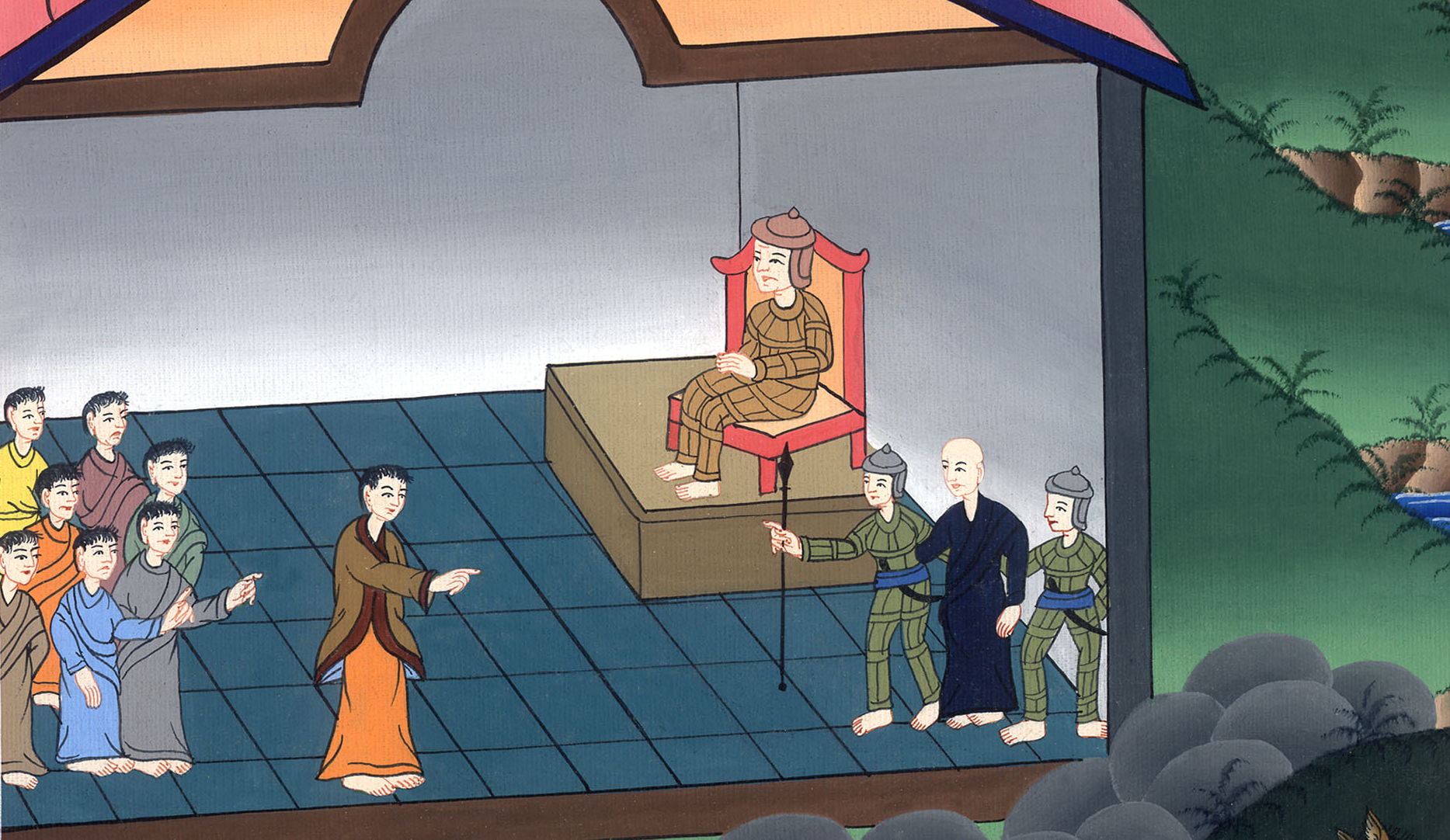 1After five days, the high priest, Ananias, came down with certain elders and an orator, one Tertullus. They informed the governor against Paul.
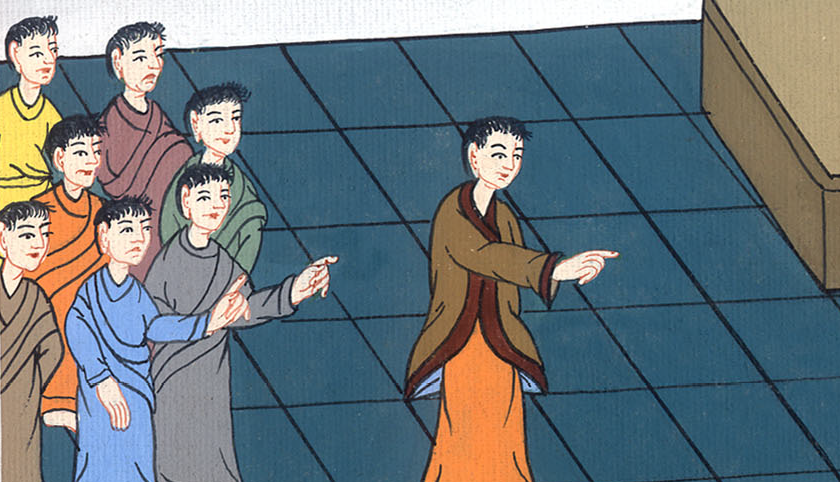 Acts 24:1
2When he was called, Tertullus began to accuse him, saying, “Seeing that by you we enjoy much peace, and that prosperity is coming to this nation by your foresight, 3we accept it in all ways and in all places, most excellent Felix, with all thankfulness. 4But that I don’t delay you, I entreat you to bear with us and hear a few words.
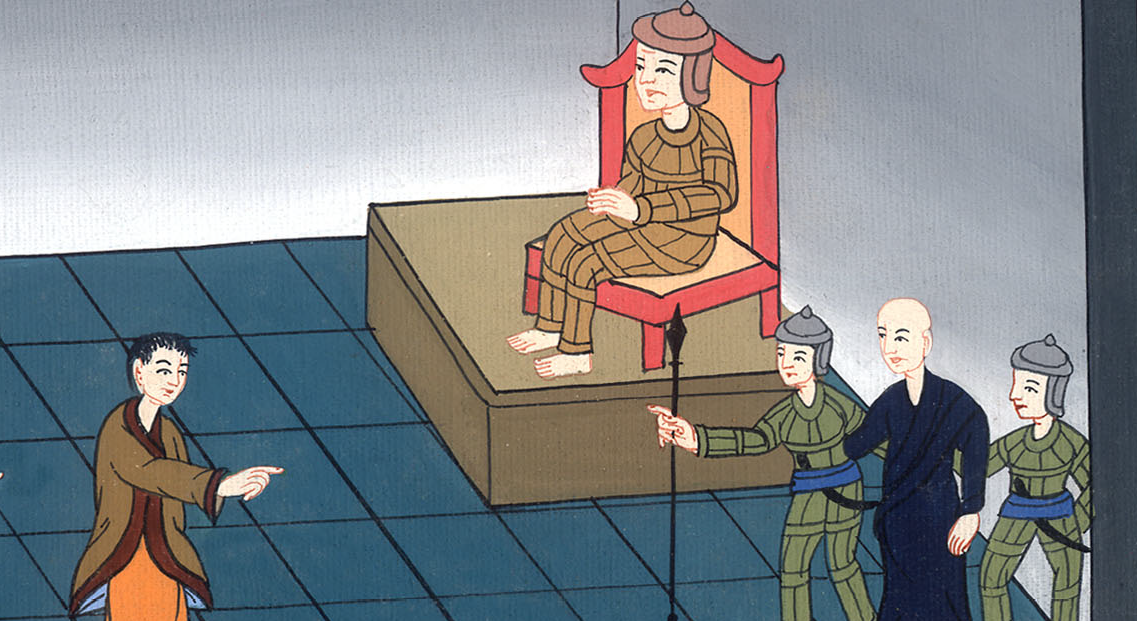 Acts 24:2-4
5For we have found this man to be a plague, an instigator of insurrections among all the Jews throughout the world, and a ringleader of the sect of the Nazarenes. 6-7He even tried to profane the temple, and we arrested him.
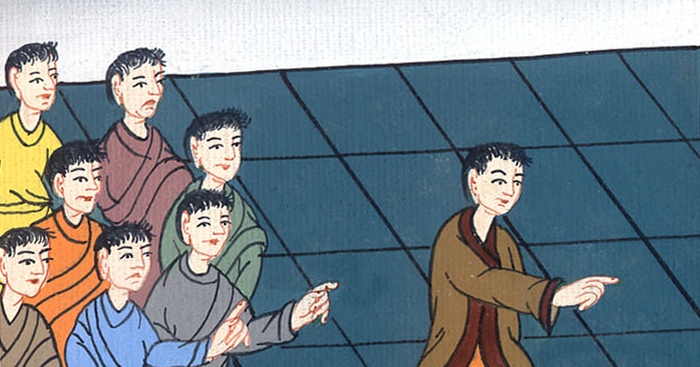 Acts 24:5-7
8By examining him yourself you may ascertain all these things of which we accuse him.”
9The Jews also joined in the attack, affirming that these things were so.
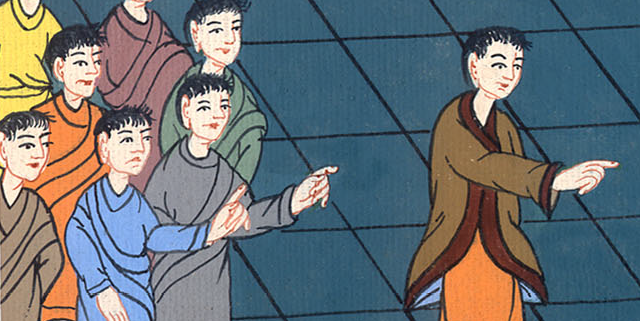 Acts 24:8,9
10When the governor had beckoned to him to speak, Paul answered, “Because I know that you have been a judge of this nation for many years, I cheerfully make my defense.
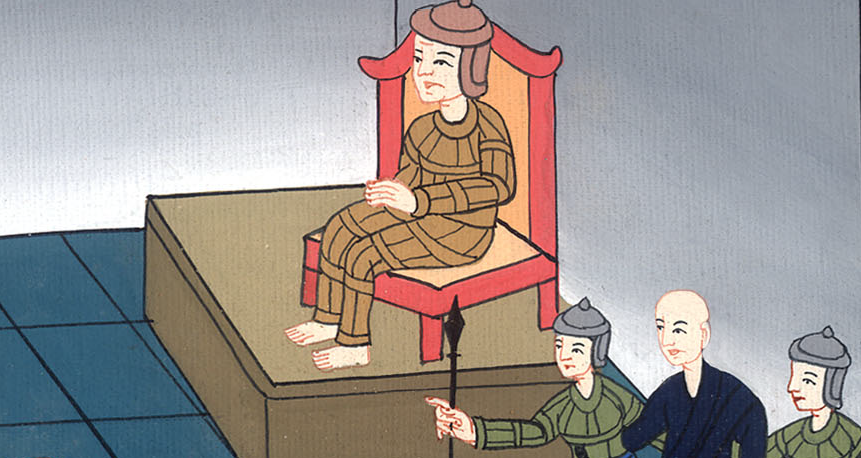 Acts 24:10
11You can verify that it is not more than twelve days since I went up to worship at Jerusalem.
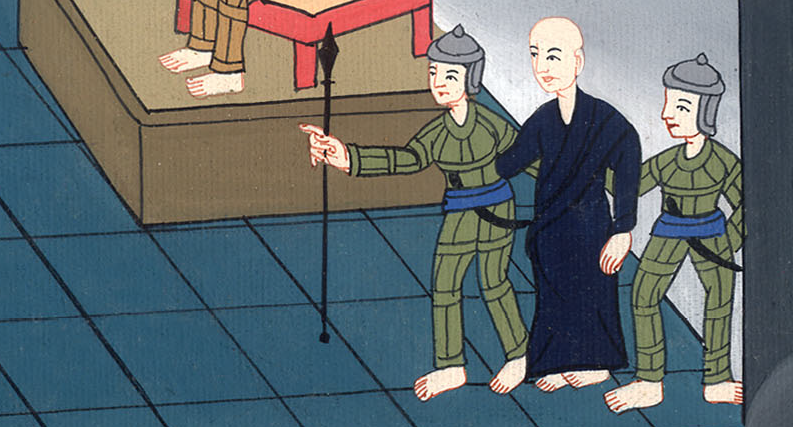 Acts 24:11
12In the temple they didn’t find me disputing with anyone or stirring up a crowd, either in the synagogues or in the city. 13Nor can they prove to you the things of which they now accuse me.
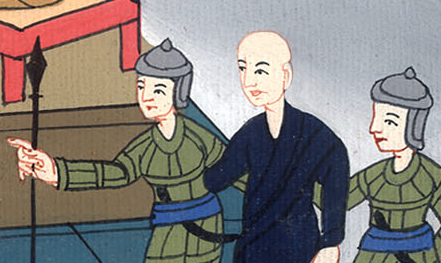 Acts 24:12,13
14But this I confess to you, that according to the Way, which they call a sect, so I serve the God of our fathers, believing all things which are according to the law, and which are written in the prophets.
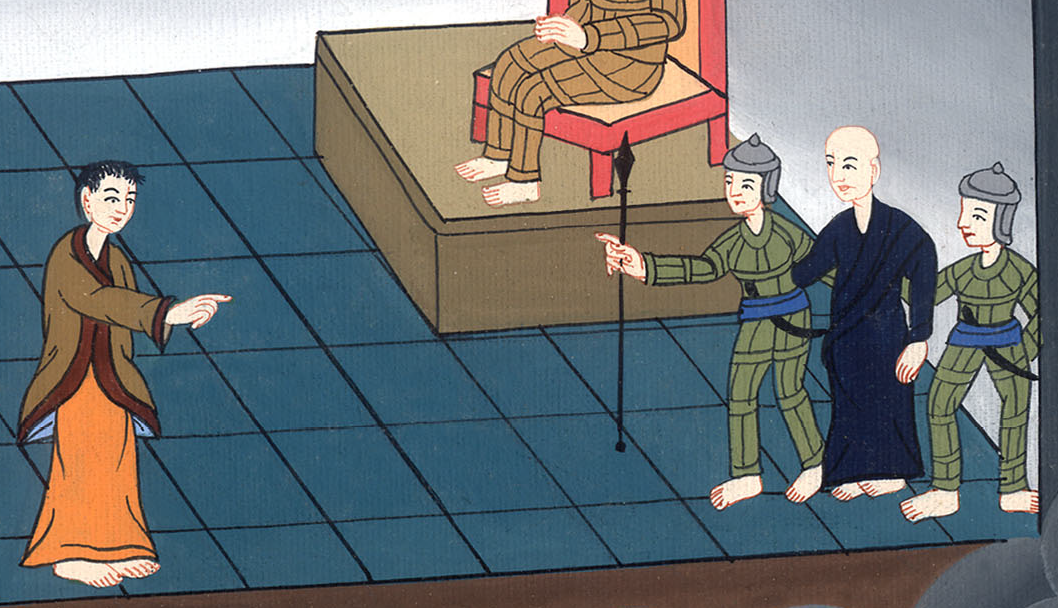 Acts 24:14
15I have hope toward God, which these also themselves look for, that there will be a resurrection of the dead, both of the just and unjust. 16In this I also practice always having a conscience void of offense toward God and men.
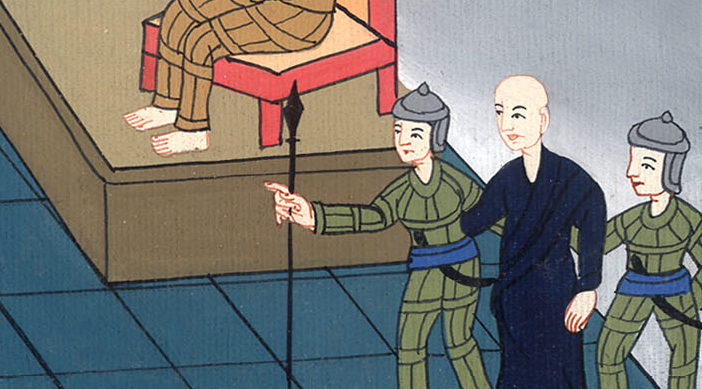 Acts 24:15,16
17Now after some years, I came to bring gifts for the needy to my nation, and offerings.
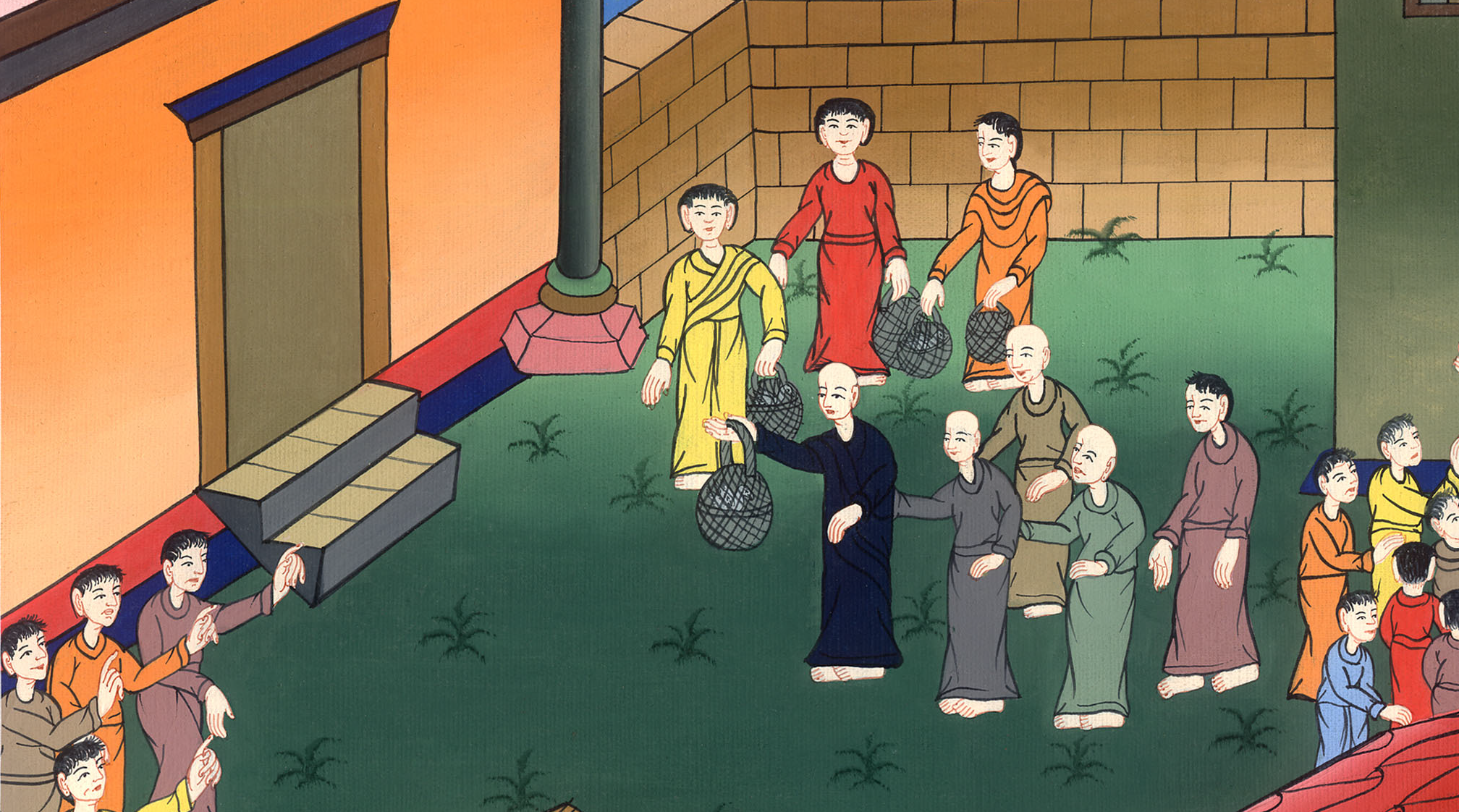 Acts 24:17
18amid which certain Jews from Asia found me purified in the temple, not with a mob, nor with turmoil.
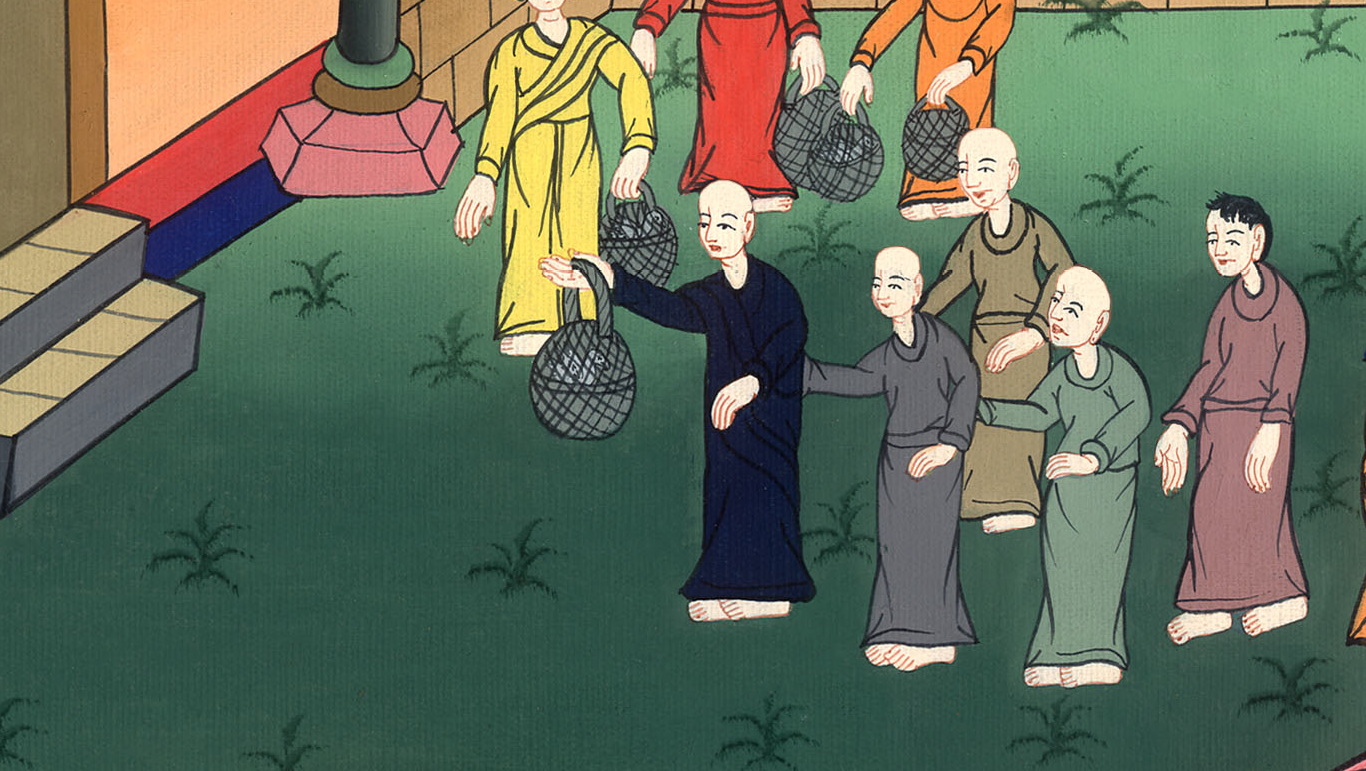 Acts 24:18
20Or else let these men themselves say what injustice they found in me when I stood before the council, 21unless it is for this one thing that I cried standing among them, ‘Concerning the resurrection of the dead I am being judged before you today!’”
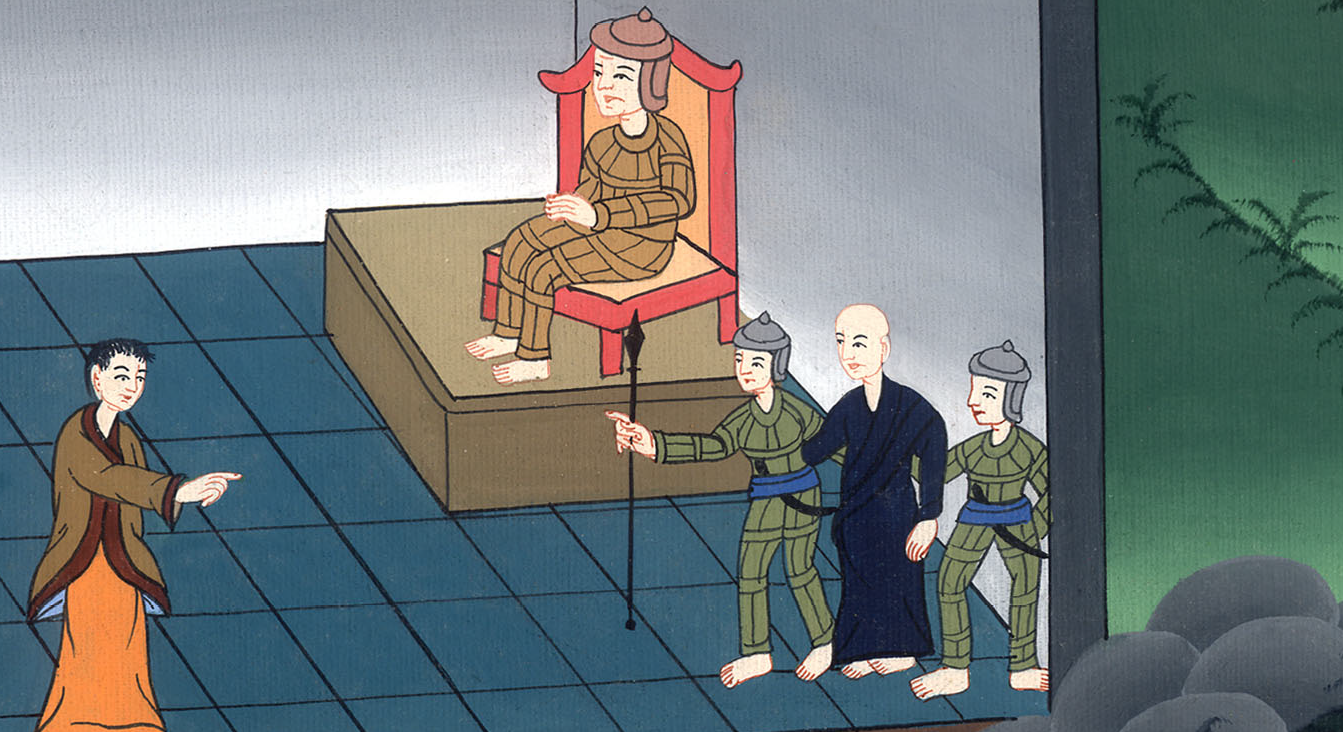 Acts 24:20,21
22But Felix, having more exact knowledge concerning the Way, deferred them, saying, “When Lysias, the commanding officer, comes down, I will decide your case.”
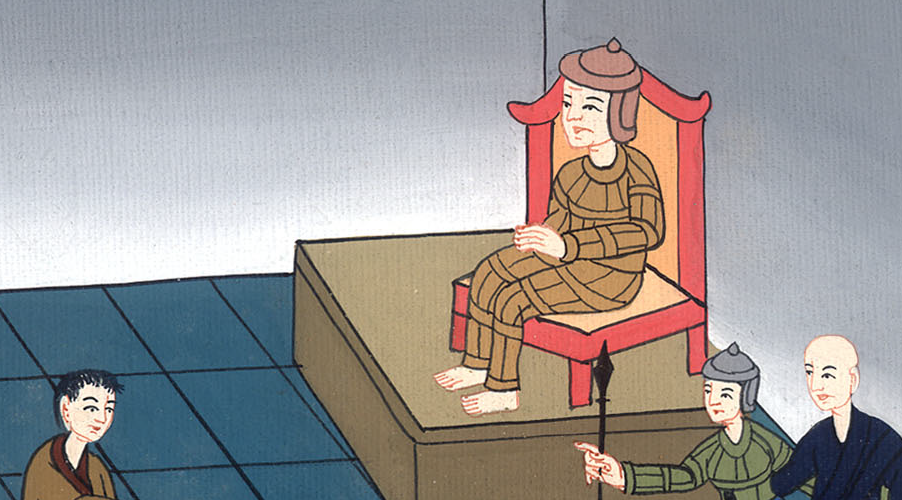 Acts 24:22
23He ordered the centurion that Paul should be kept in custody and should have some privileges, and not to forbid any of his friends to serve him or to visit him.
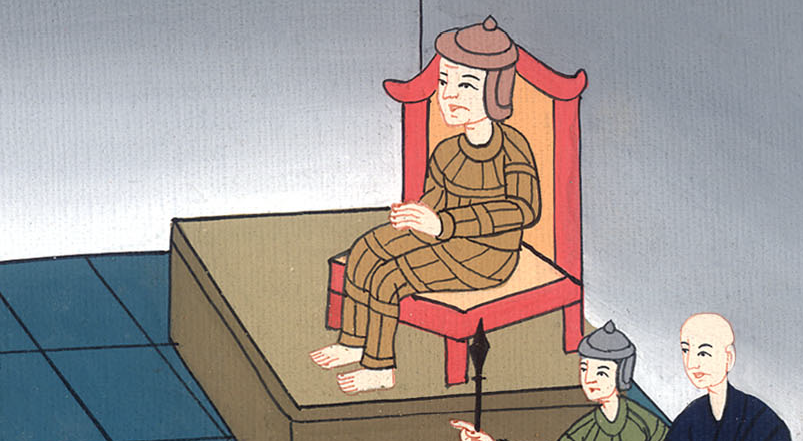 Acts 24:23
24After some days, Felix came with Drusilla his wife, who was a Jewess, and sent for Paul and heard him concerning the faith in Christ Jesus.
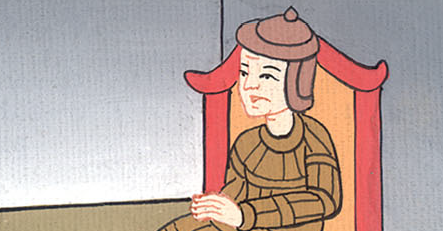 Acts 24:24
25As he reasoned about righteousness, self-control, and the judgment to come, Felix was terrified, and answered, “Go your way for this time, and when it is convenient for me, I will summon you.”
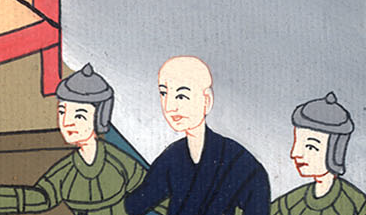 Acts 24:25
26Meanwhile, he also hoped that money would be given to him by Paul, that he might release him. Therefore also he sent for him more often and talked with him.
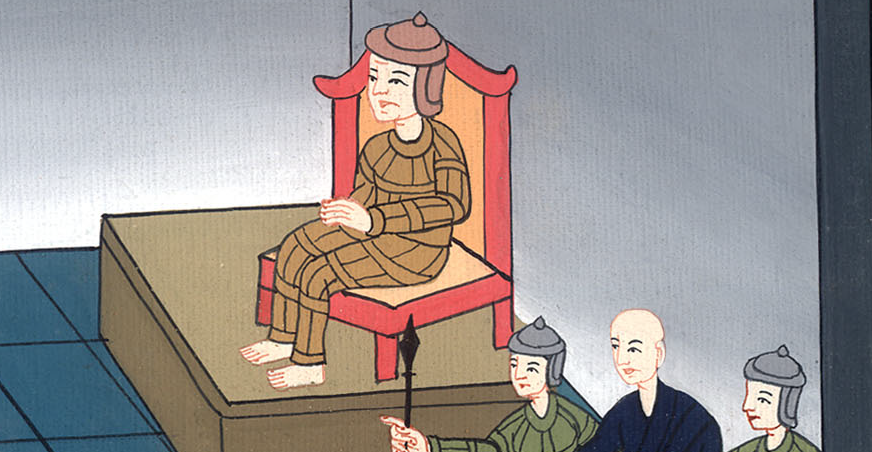 Acts 24:26
27But when two years were fulfilled, Felix was succeeded by Porcius Festus, and desiring to gain favor with the Jews, Felix left Paul in bonds.
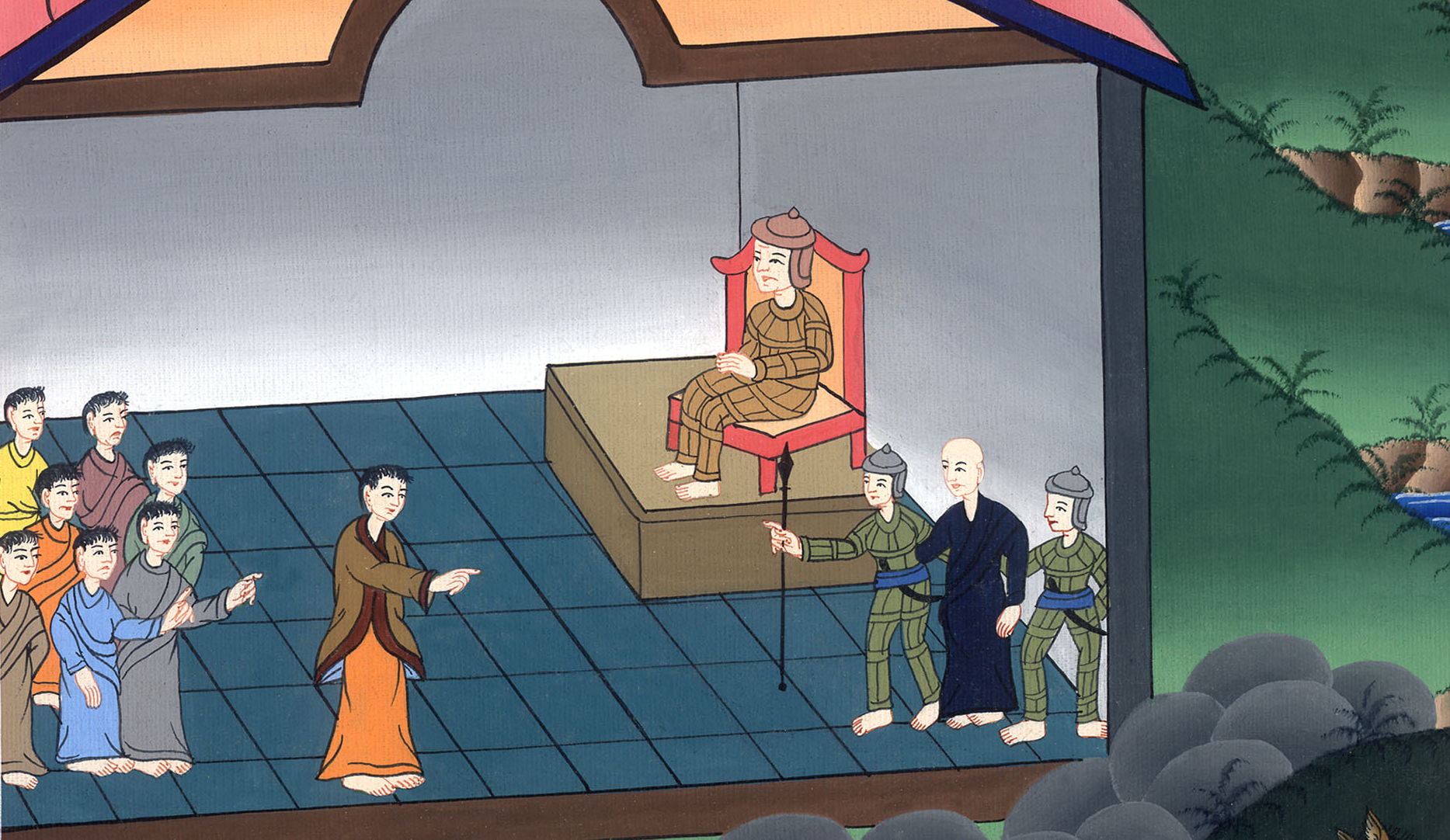 Acts 24:27